Warm up
Words of the day:  Alliance, Consequences

Define each of these words
Alliance – truce between two or more nations
Consequence – negative/positive effects of an action

Provide a synonym or example of these words
Alliance – friendship, union, partnership, affiliation
Consequence - outcome, result, aftermath
World War I
AP World History
1. How it started: The M.A.I.N. Causes of WWI
The Reasons for WWI are:
Militarism
Alliances
Imperialism
Nationalism
Militarism
Militarism means that the government is focused on building a strong military

The growing European divide had led to an arms race between the main countries.
The armies of both France and Germany had more than doubled between 1870 and 1914 and there was fierce competition between Britain and Germany for mastery of the seas.
The British had introduced the 'Dreadnought', an effective battleship, in 1906. The Germans soon followed suit introducing their own battleships.
Germans invented U-boats (primitive submarine)
Alliances
An alliance is an agreement made between two or more countries to give each other help if it is needed.

A number of alliances had been signed by countries between the years 1879 and 1914.
These were important because they meant that some countries had no option but to declare war if one of their allies declared war first.
Alliances
http://www.historyonthenet.com/WW1/causes.htm
This link shows all of the tangling alliances prior to WWI
Triple Alliance
Germany and Austria- Hungary made an alliance with Italy

Triple Entente (1907)
This was made between Russia, France and Britain to counter the increasing threat from Germany.
They agreed not to sign for peace separately.
Imperialism
Imperialism is a strong nation politically and economically dominates other weaker countries

By 1900 the British Empire extended over five continents and France had control of large areas of Africa.
With the rise of industrialism, countries needed new markets.
The amount of lands 'owned' by Britain and France increased the rivalry with Germany who had entered the scramble to acquire colonies late and only had small areas of Africa.
Nationalism
Nationalism means being a strong supporter of the rights and interests of one's country

Strong nationalist elements led to the re-unification of Italy in 1861 and Germany in 1871, who wanted to “catch up” to the great nations of Europe
The decline of the Ottoman Empire meant large areas of The Balkans were on the verge of independence
Area previously controlled by the Ottoman Empire
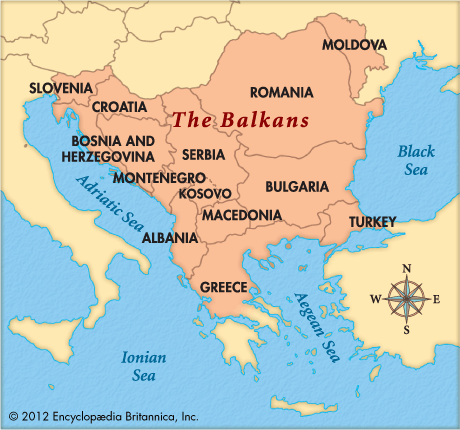 Triple Alliance & Triple Entente
Ottoman Empire 
(would join Alliance)
Triple Alliance in red; Triple Entente in gray
The Spark
Assassination of Archduke Ferdinand on June 28, 1914
The assassin was a member of a Serbian nationalist group called Young Bosnia
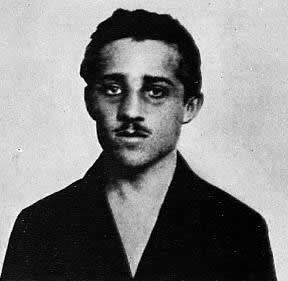 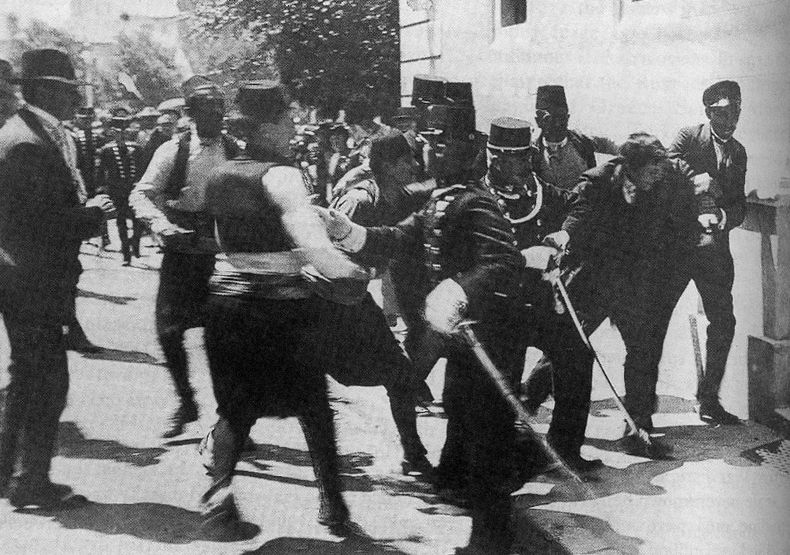 The assassin, Gavrilo Princip, was only 20 years old
Europe at the start of World War I